Заполняем 
пояснительную записку
Приказ комитета экономического развития и инвестиционной деятельности Ленинградской области от 13.08.2020 № 30 «Об утверждении Методики проведения процедур оценки регулирующего воздействия проектов нормативных правовых актов Ленинградской области, экспертизы нормативных правовых актов Ленинградской области и оценки фактического воздействия нормативных правовых актов Ленинградской области»
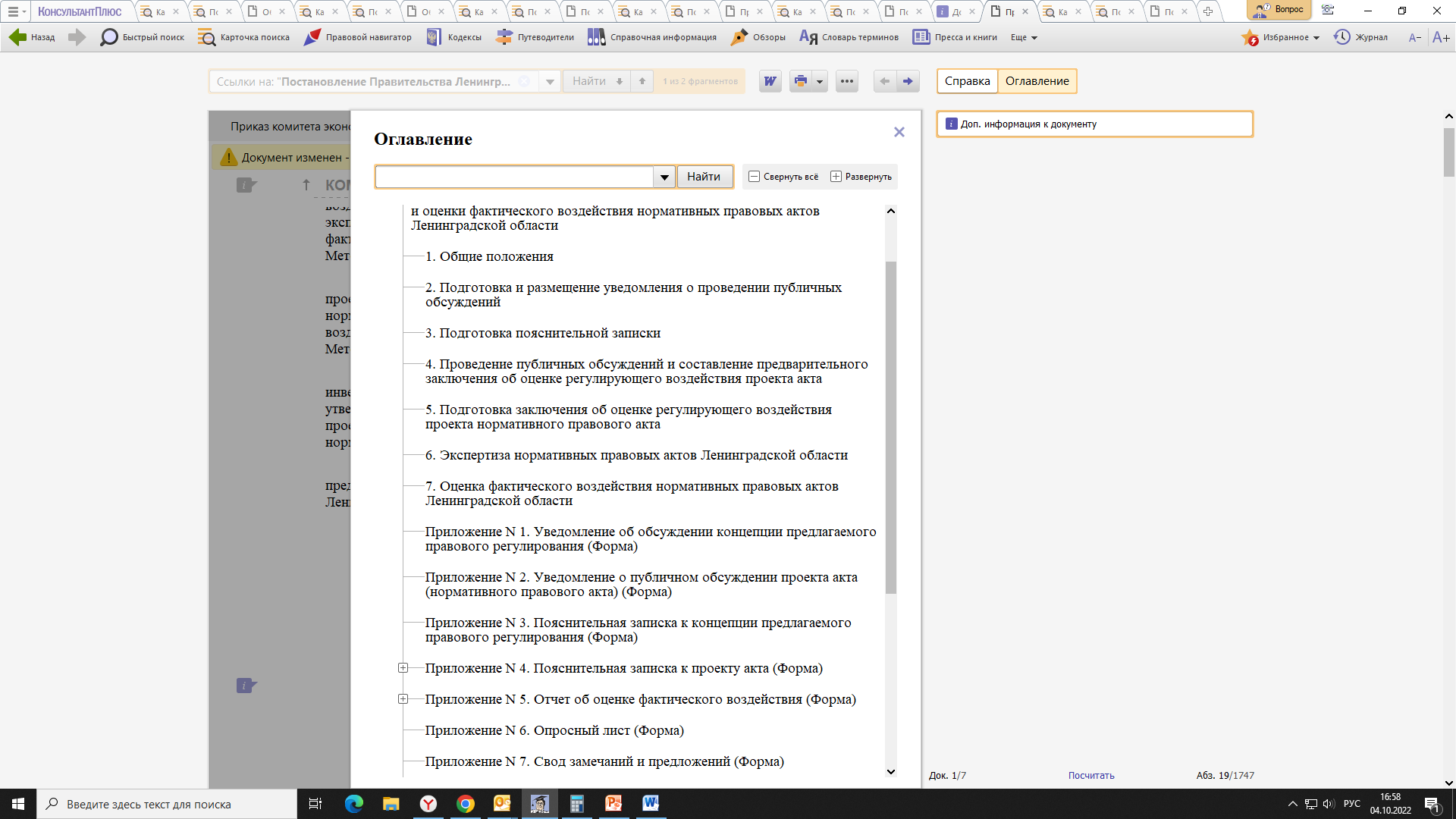 Раздел 1 «Общие положения»
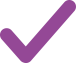 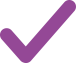 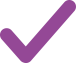 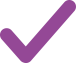 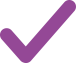 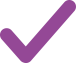 Основание для разработки проекта акта
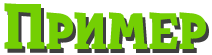 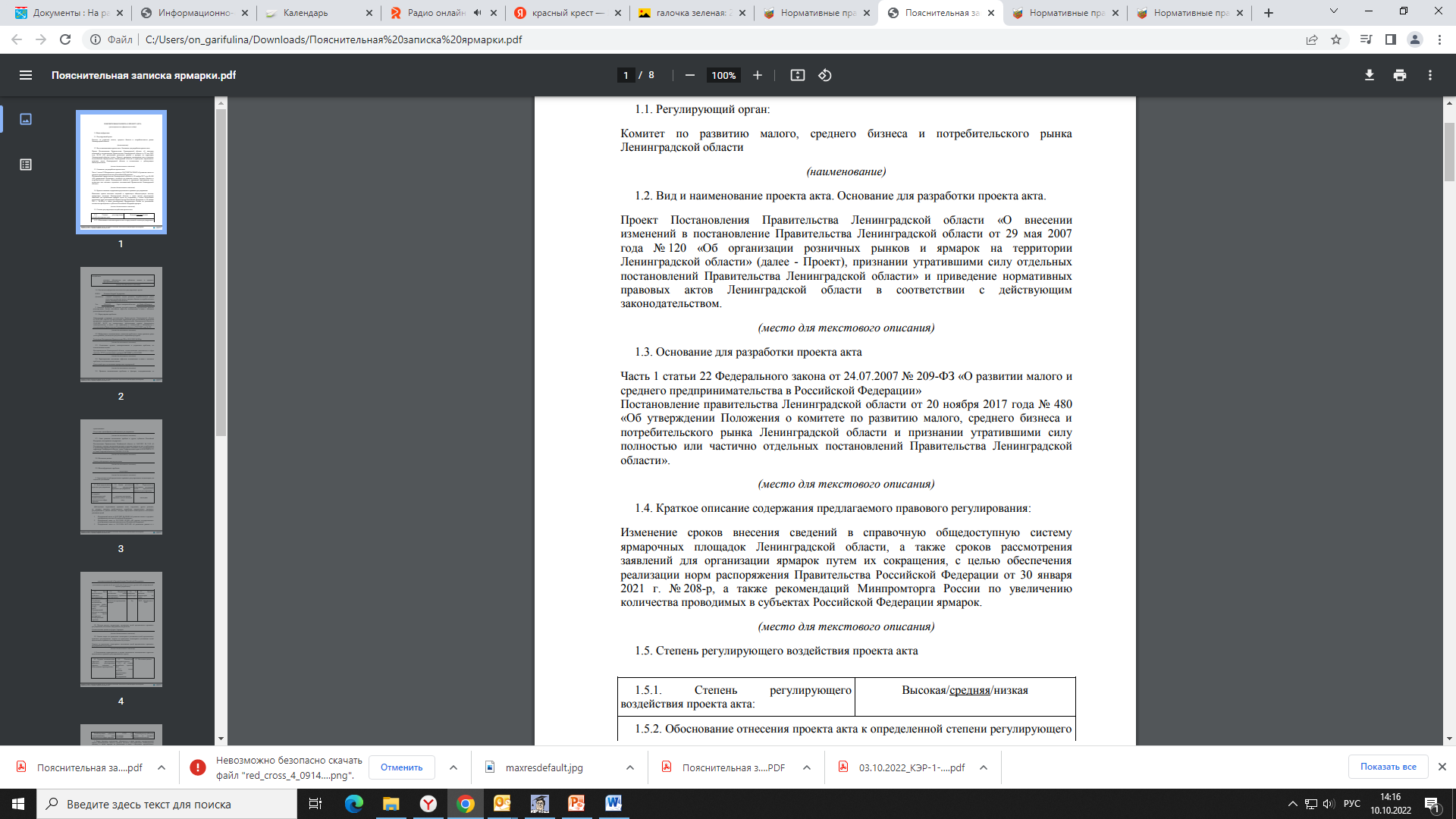 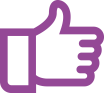 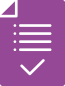 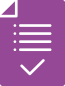 Краткое описание содержания предлагаемого регулирования
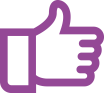 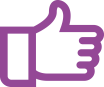 Степень регулирующего воздействия проекта акта
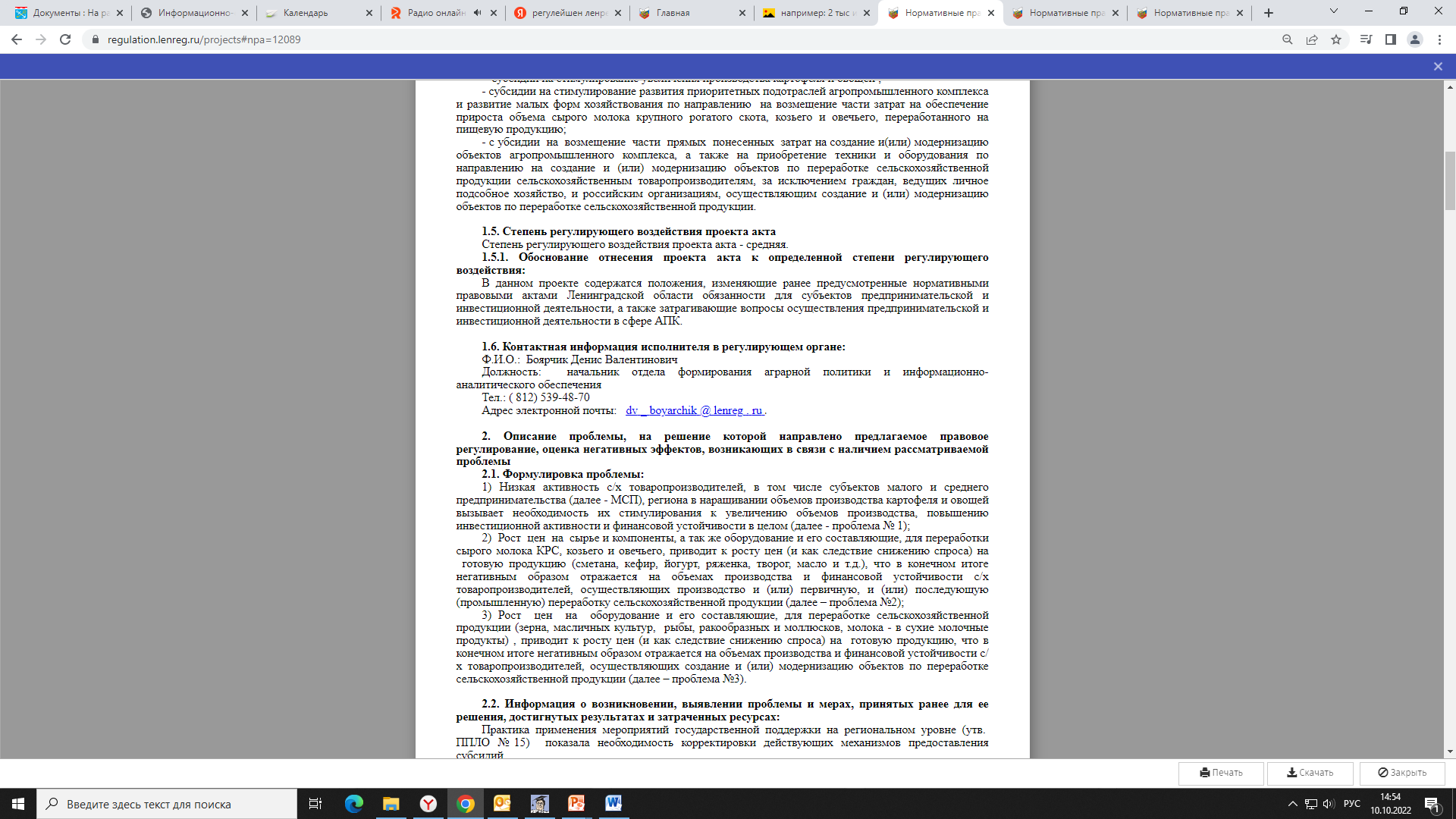 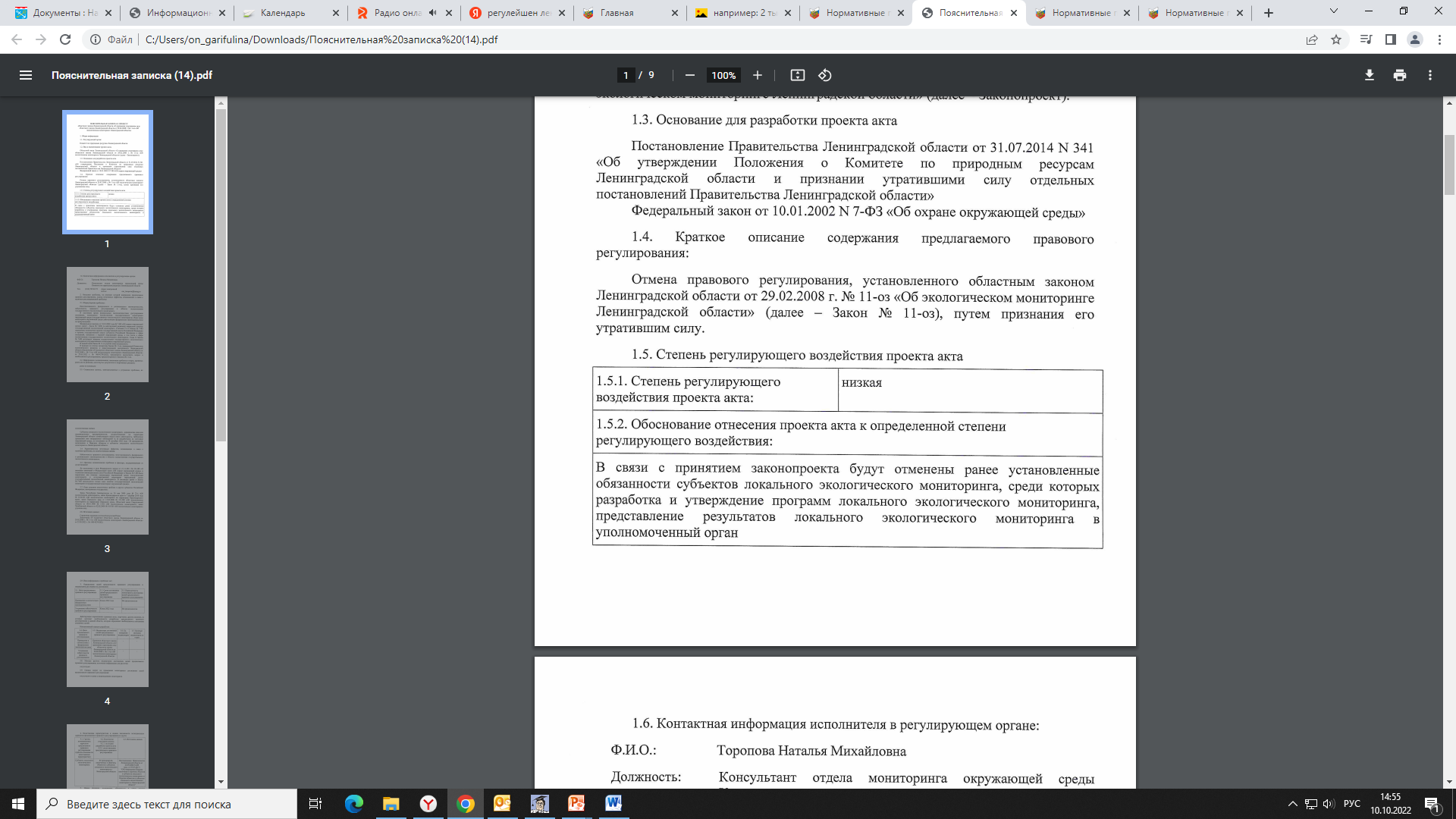 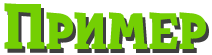 Раздел 2 «Проблема, негативные эффекты»
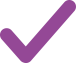 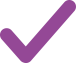 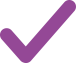 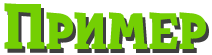 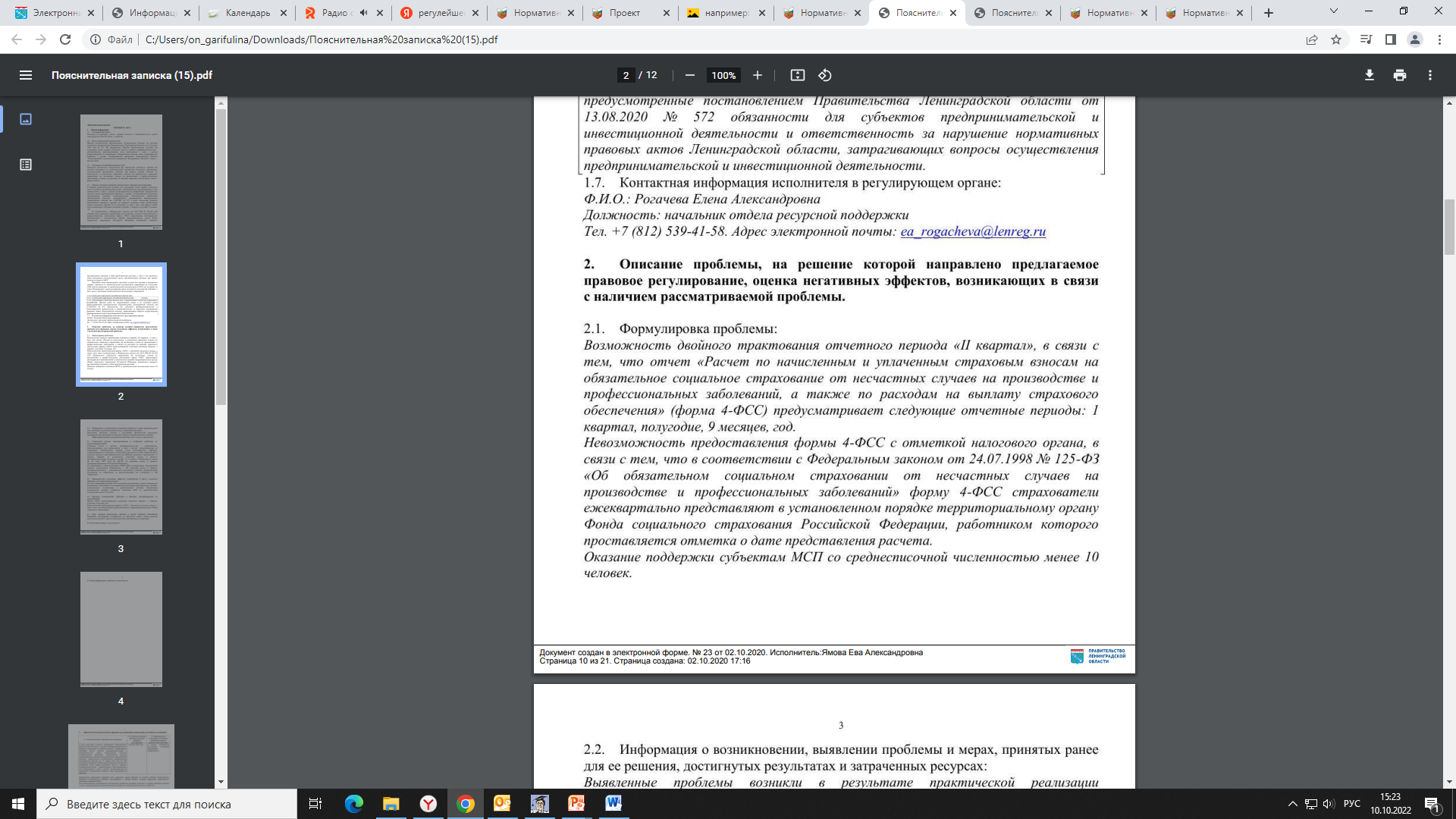 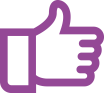 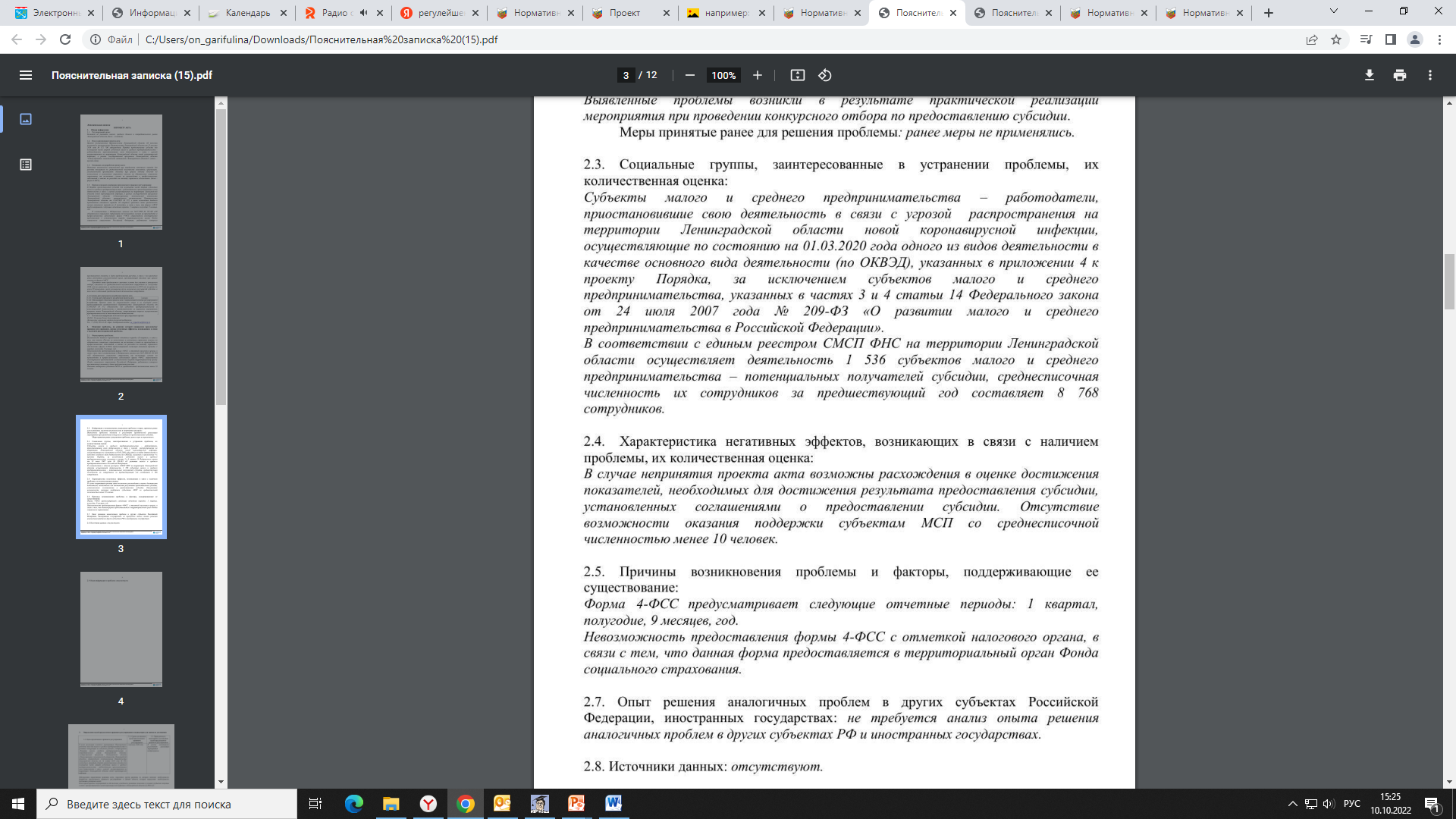 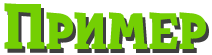 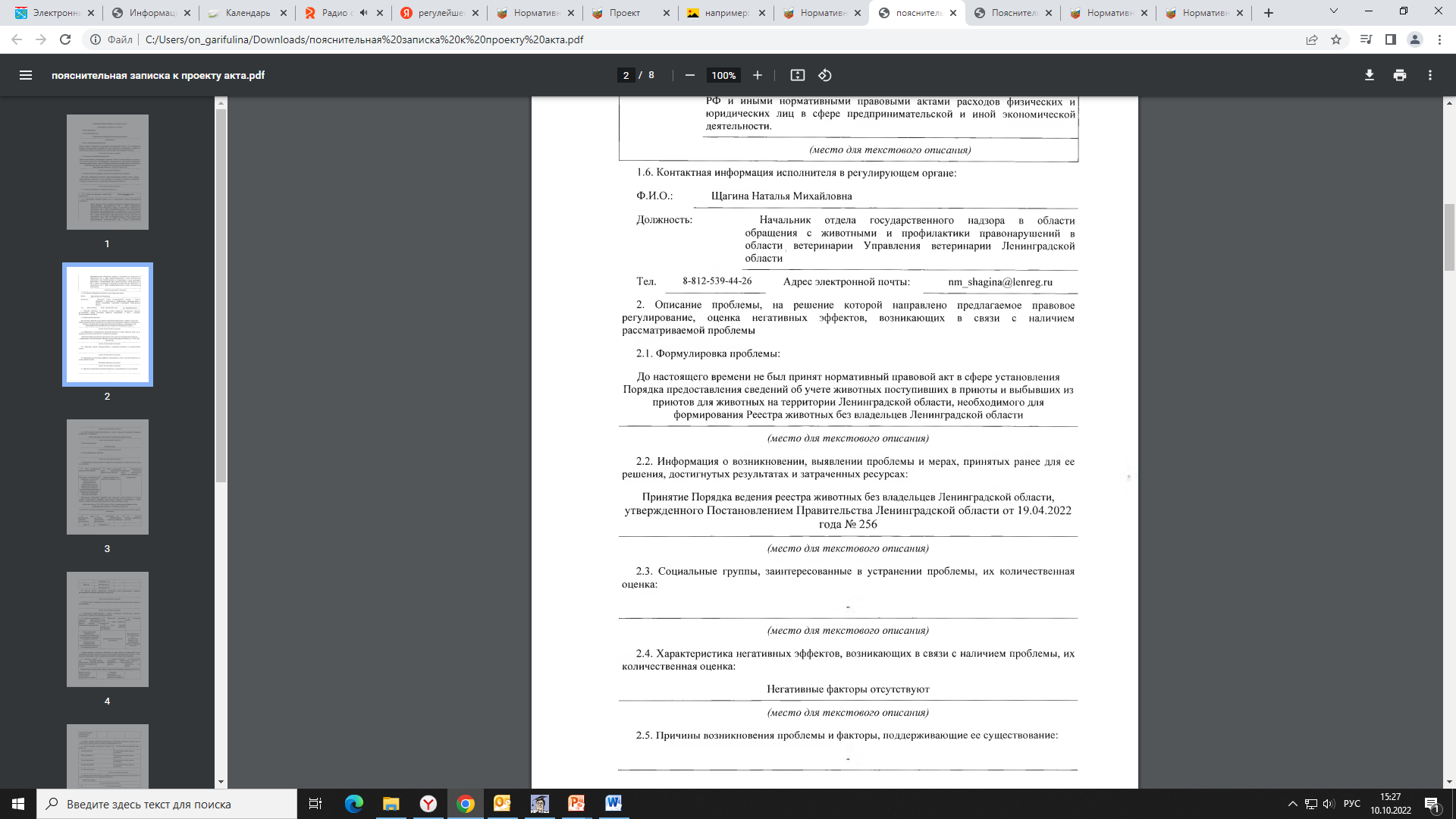 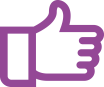 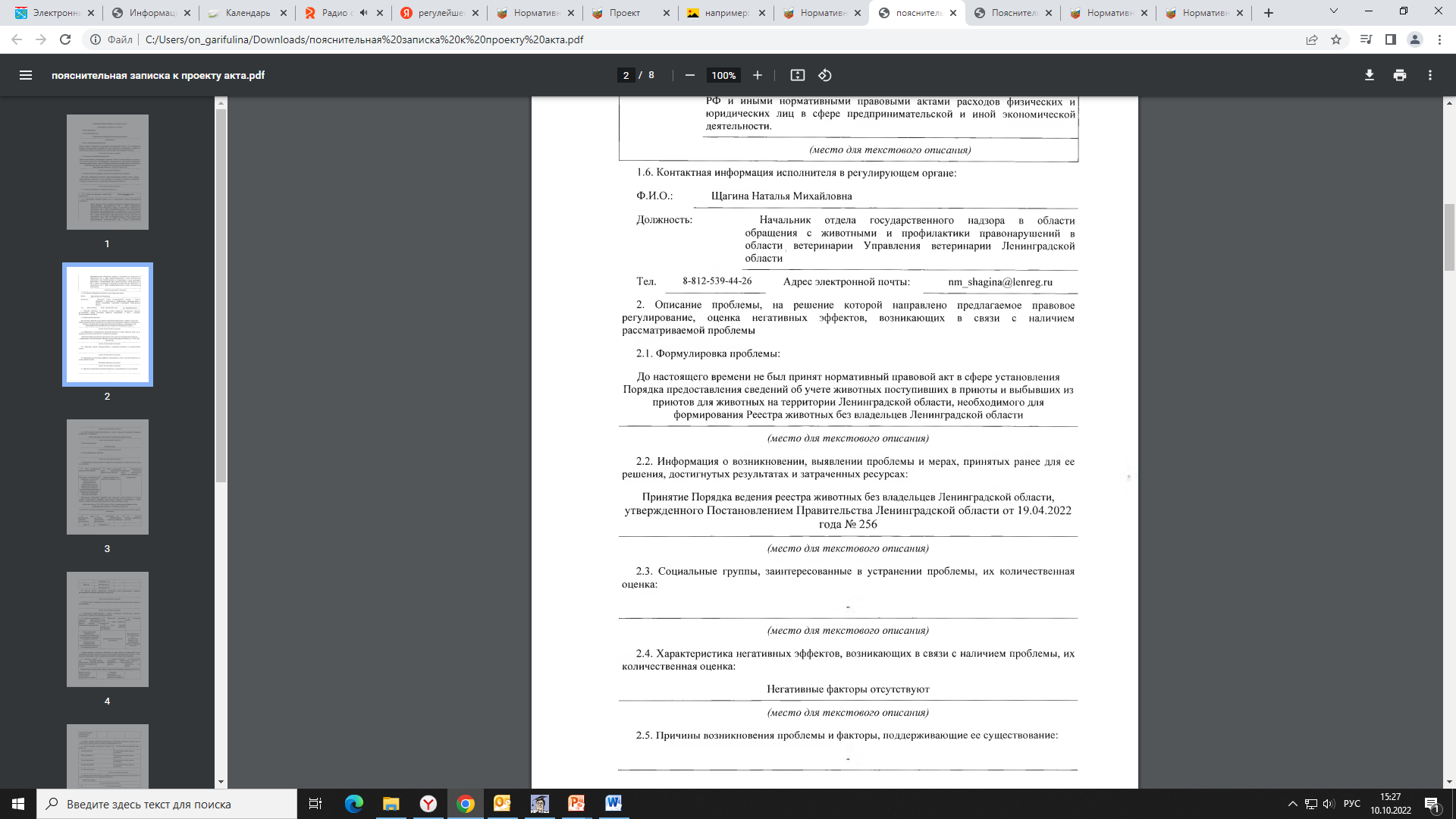 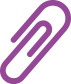 отсутствие нормативного правового регулирования какой-либо сферы само по себе не является проблемой
ВАЖНО
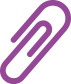 наличие поручения о разработке проекта акта не является доказательством наличия проблемы.
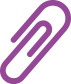 негативные эффекты показывают актуальность проблемы.
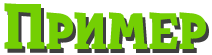 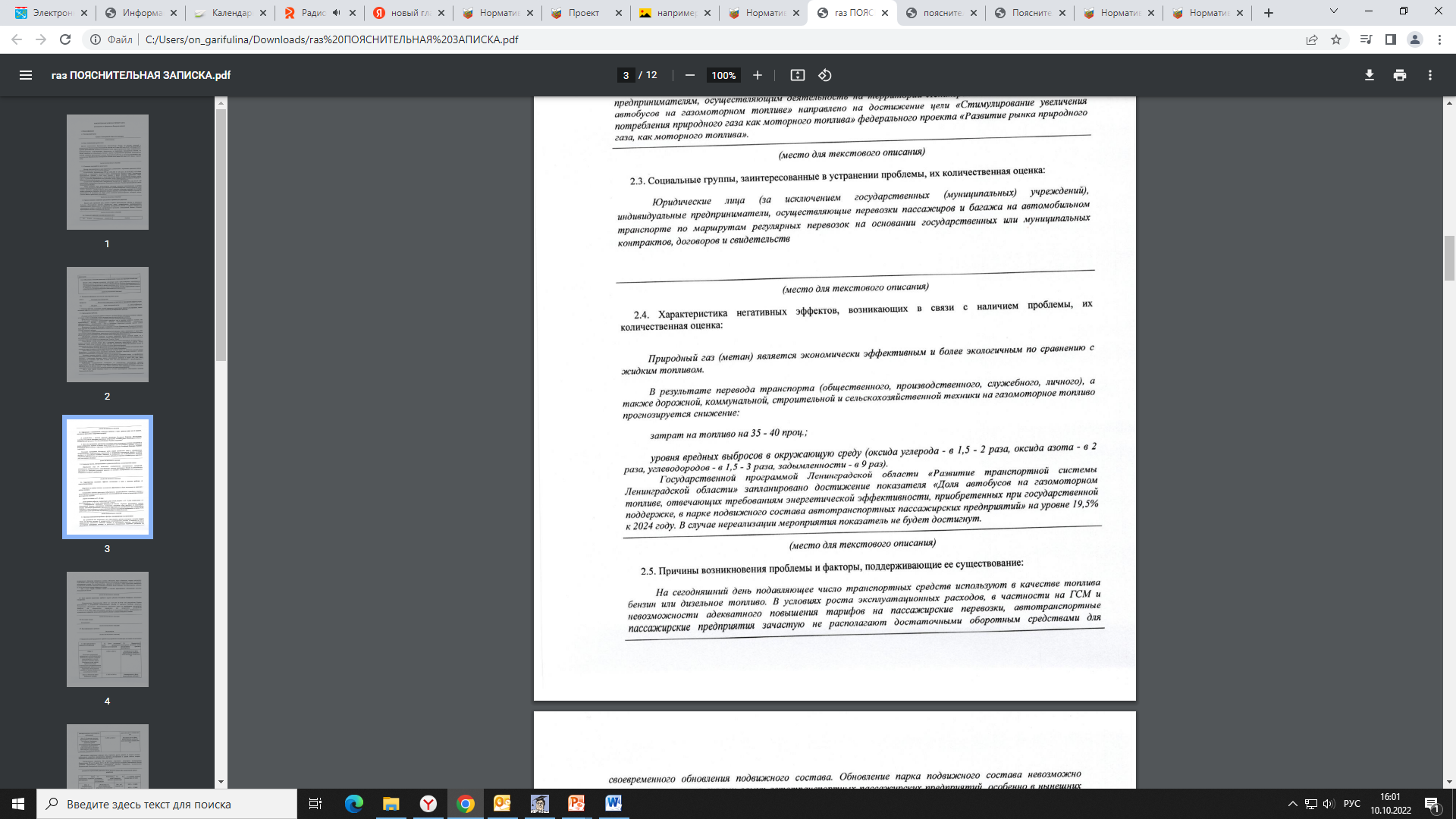 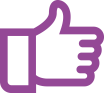 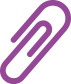 Наличие негативных эффектов подтверждается статистическими оценками данные независимых исследований, собственными экспертными оценками, мнениями участников общественных отношений.
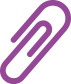 Если негативных эффектов нет, значит проблема неактуальна!
При описании проблемы также отвечаем на вопросы:
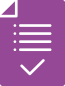 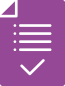 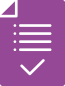 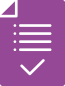 Раздел 3 «Цель регулирования»
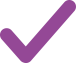 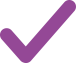 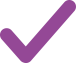 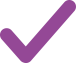 решение проблемы
Цель
смягчение порождаемых ею негативных эффектов
Конкретность
Определенность по срокам
Количественная измеримость
«улучшение ситуации»
Не используем
«создание условий»
«содействие»
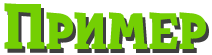 Проблема
Негативные эффекты
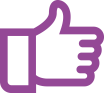 По результатам деятельности за 2021 год не достигнуты получателями субсидий значения показателей, необходимых для достижения результата предоставления субсидии, по 59 договорам о предоставлении субсидии, в том числе по 27 договорам о предоставлении субсидии, заключенным в 2020 году и по которым уже переносилось достижение показателей по результатам деятельности за 2020 год на 2021 год в связи с распространением новой коронавирусной инфекции (COVID-19).
Изъятие из оборотных средств субъектов МСП денежных средств для возврата средств субсидии в областной бюджет, что ухудшит финансовое состояние субъектов МСП. Невозможность получения финансовой поддержки субъектами МСП, допустившими нарушение условий предоставления субсидии.
Цель
Индикатор достижения цели, его целевое значение
Повышение конкурентоспособности субъектов малого и среднего предпринимательства, обеспечение социальной устойчивости и роста занятости населения посредством стимулирования субъектов малого и среднего предпринимательства к реализации проектов в сфере социального предпринимательства
Количество субъектов малого и среднего предпринимательства, получивших поддержку
Предоставление поддержки 45 субъектам МСП в 2022 году, далее – применение нормы не предусмотрено
Раздел 4 «Численность потенциальных адресатов предлагаемого правового регулирования (их групп)»
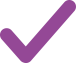 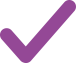 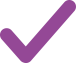 группы участников отношений, интересы которых могут быть затронуты предлагаемым правовым регулированием
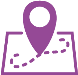 Количественная оценка
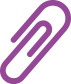 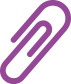 после введения регулирования
на стадии разработки проекта акта
Указываем по состоянию на какое число определена численность
Раздел 5 «Анализ влияния социально-экономических последствий реализации проекта акта на деятельность субъектов малого и среднего предпринимательства»
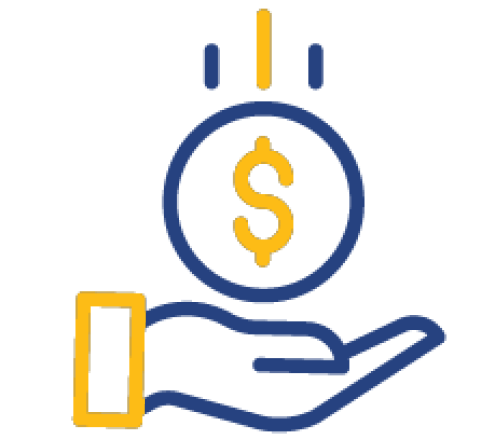 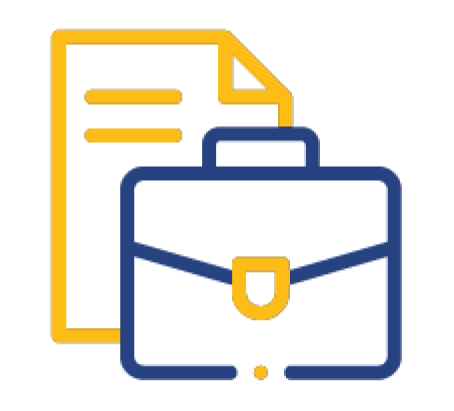 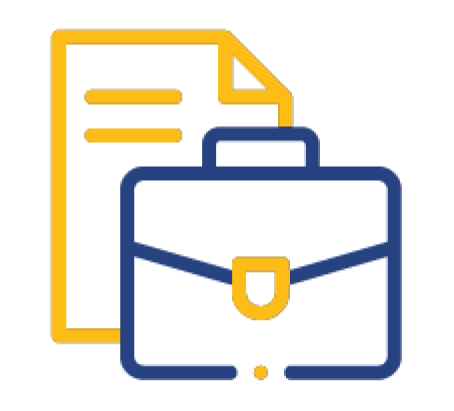 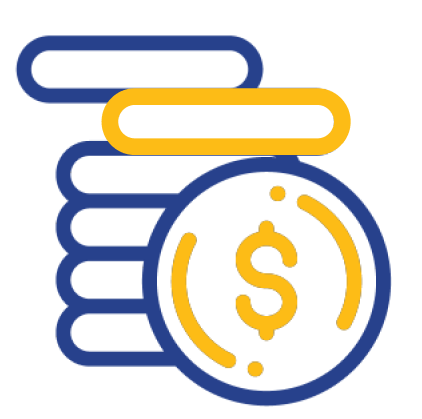 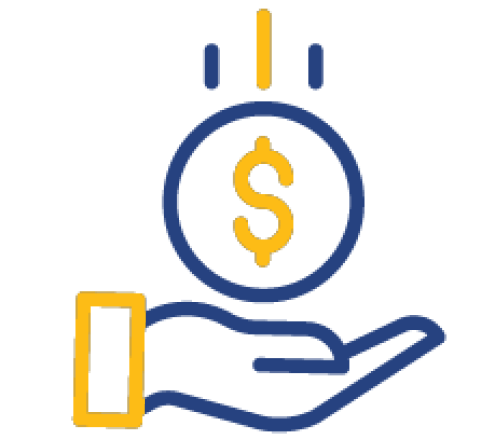 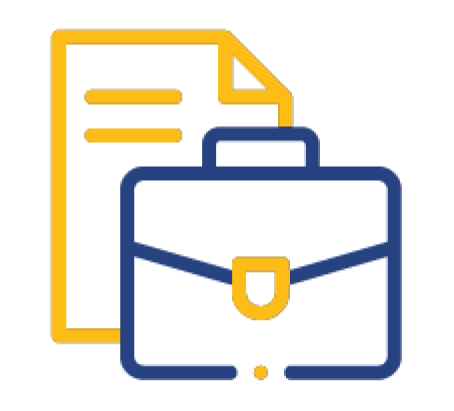 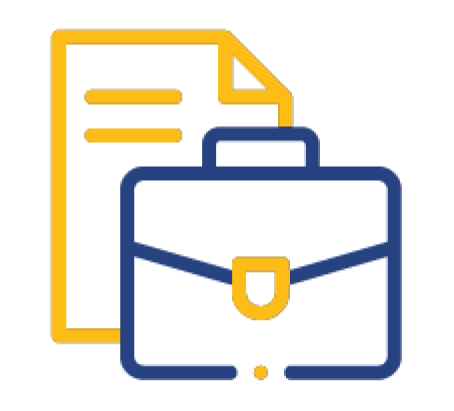 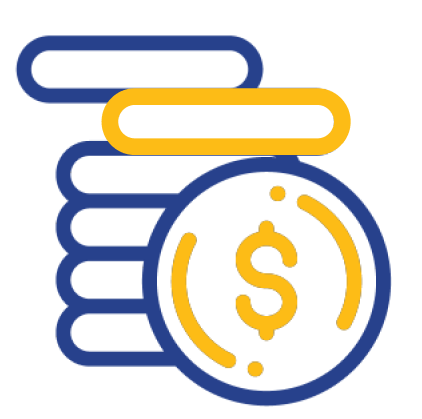 Раздел 6 «Новые функции, полномочия, обязанности и права органов государственной власти Ленинградской области, порядок их реализации»
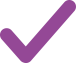 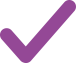 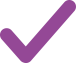 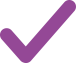 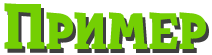 Расходы/доходы 
только в контексте  трудовых ресурсов!
Раздел 7 «Дополнительные расходы (доходы) областного бюджета Ленинградской области, связанные с введением предлагаемого регулирования»
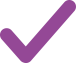 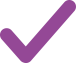 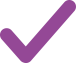 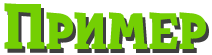 РАСХОДЫ
Периодические расходы
единовременные расходы
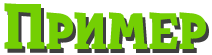 ДОХОДЫ/ИНАЯ ВЫГОДА
Раздел 8 «Обязанности (обязательные требования), ограничения потенциальных адресатов предлагаемого правового регулирования и связанные с ними 
расходы (доходы)»
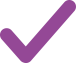 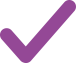 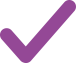 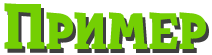 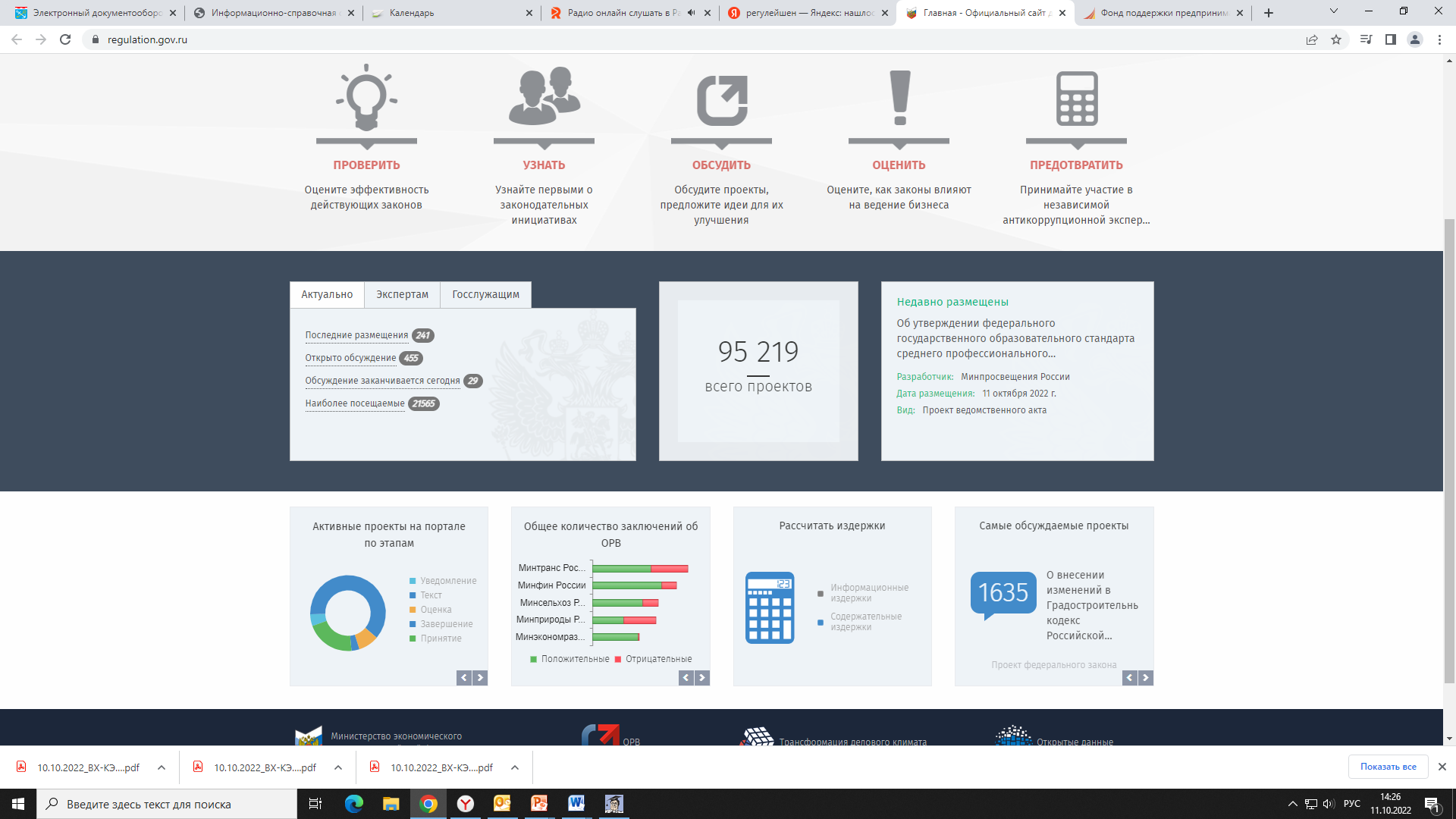 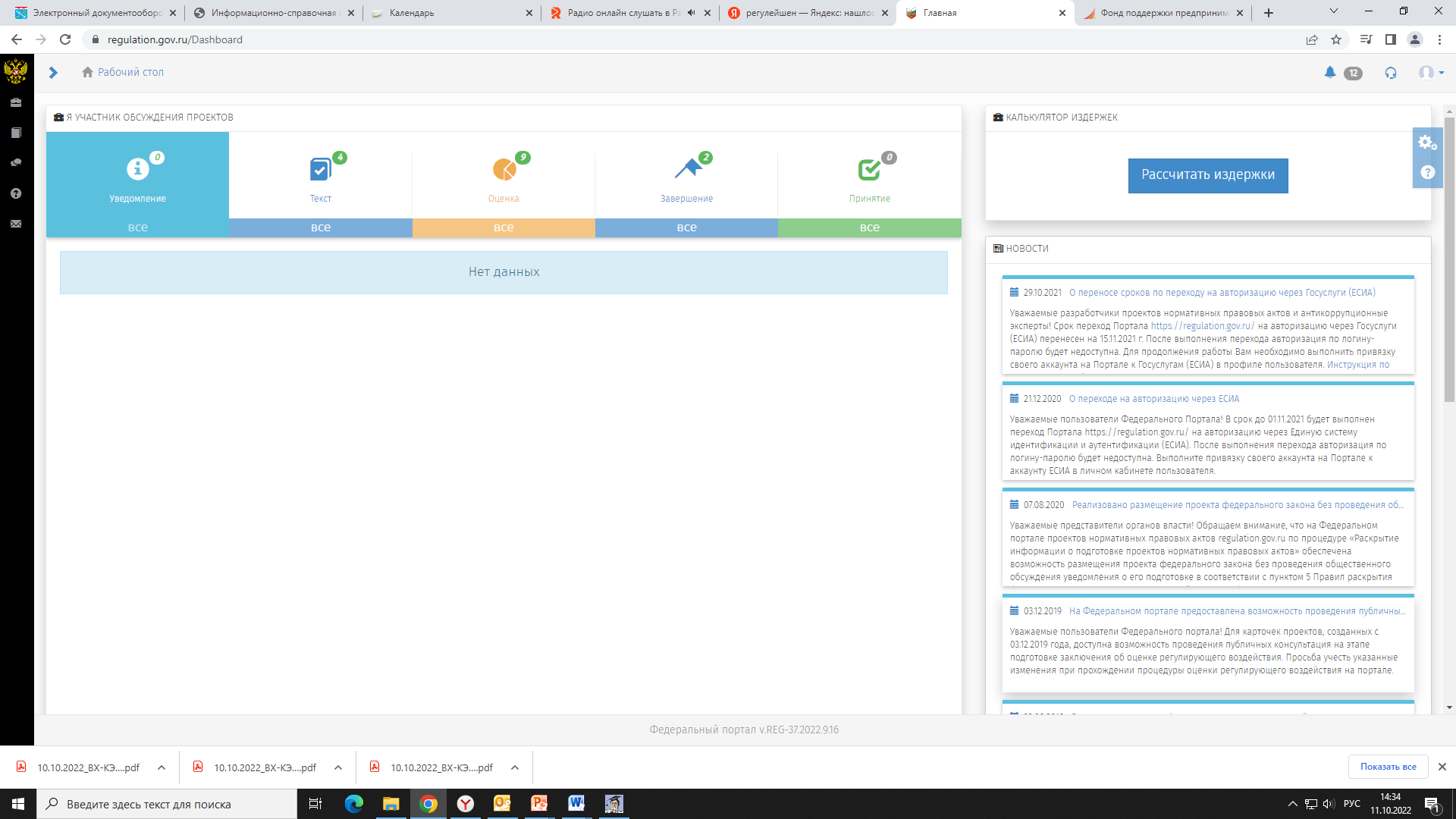 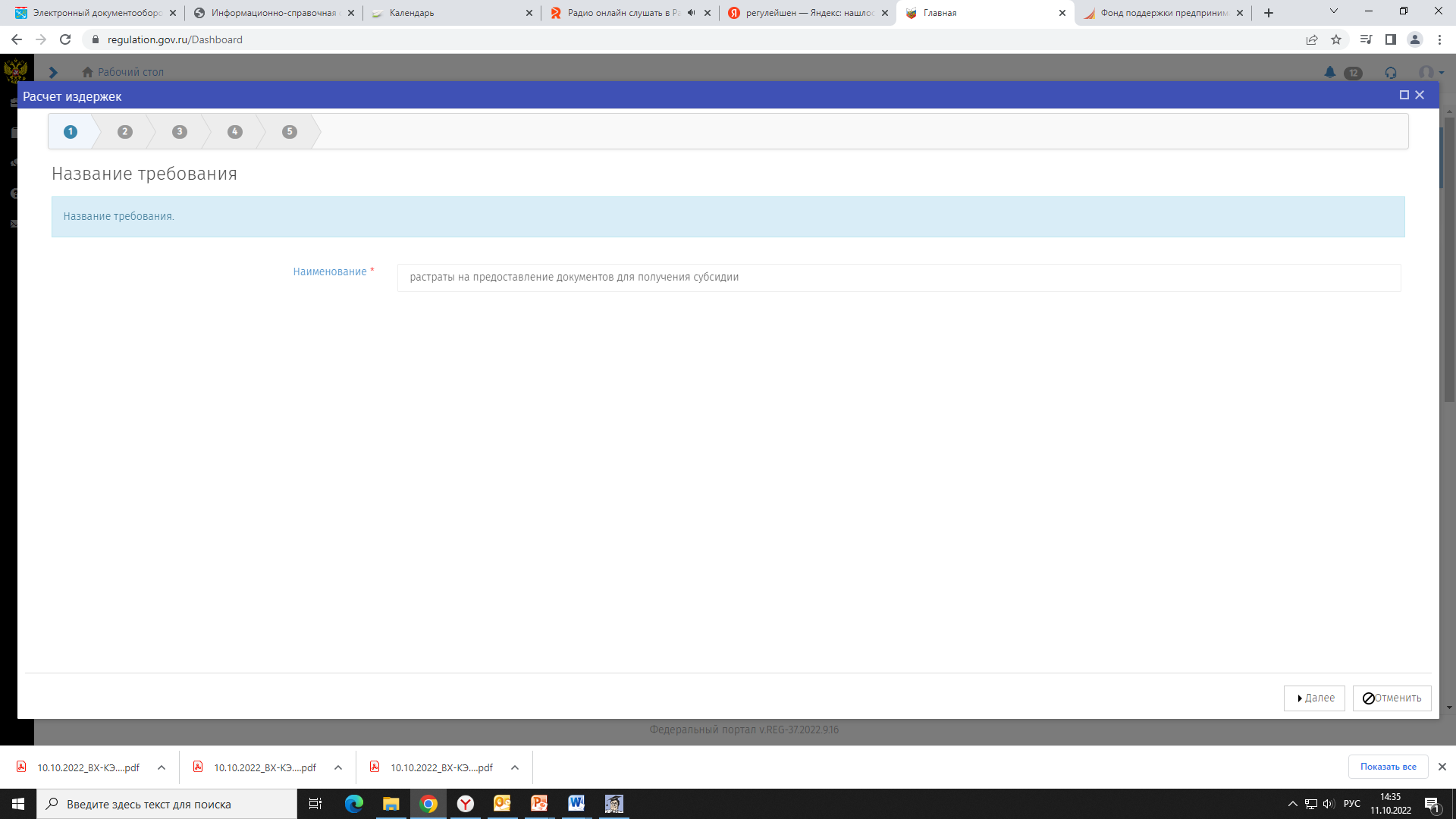 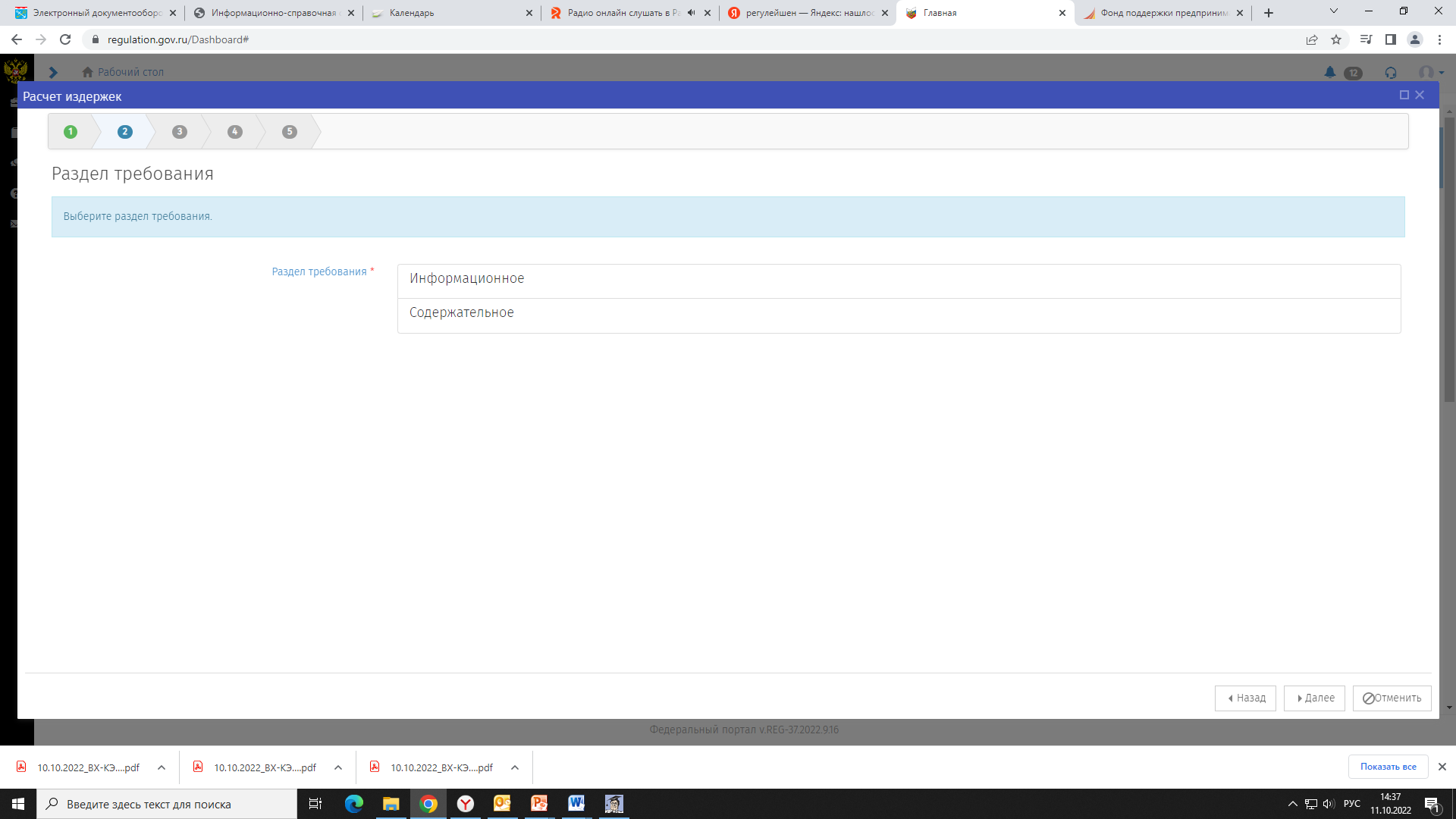 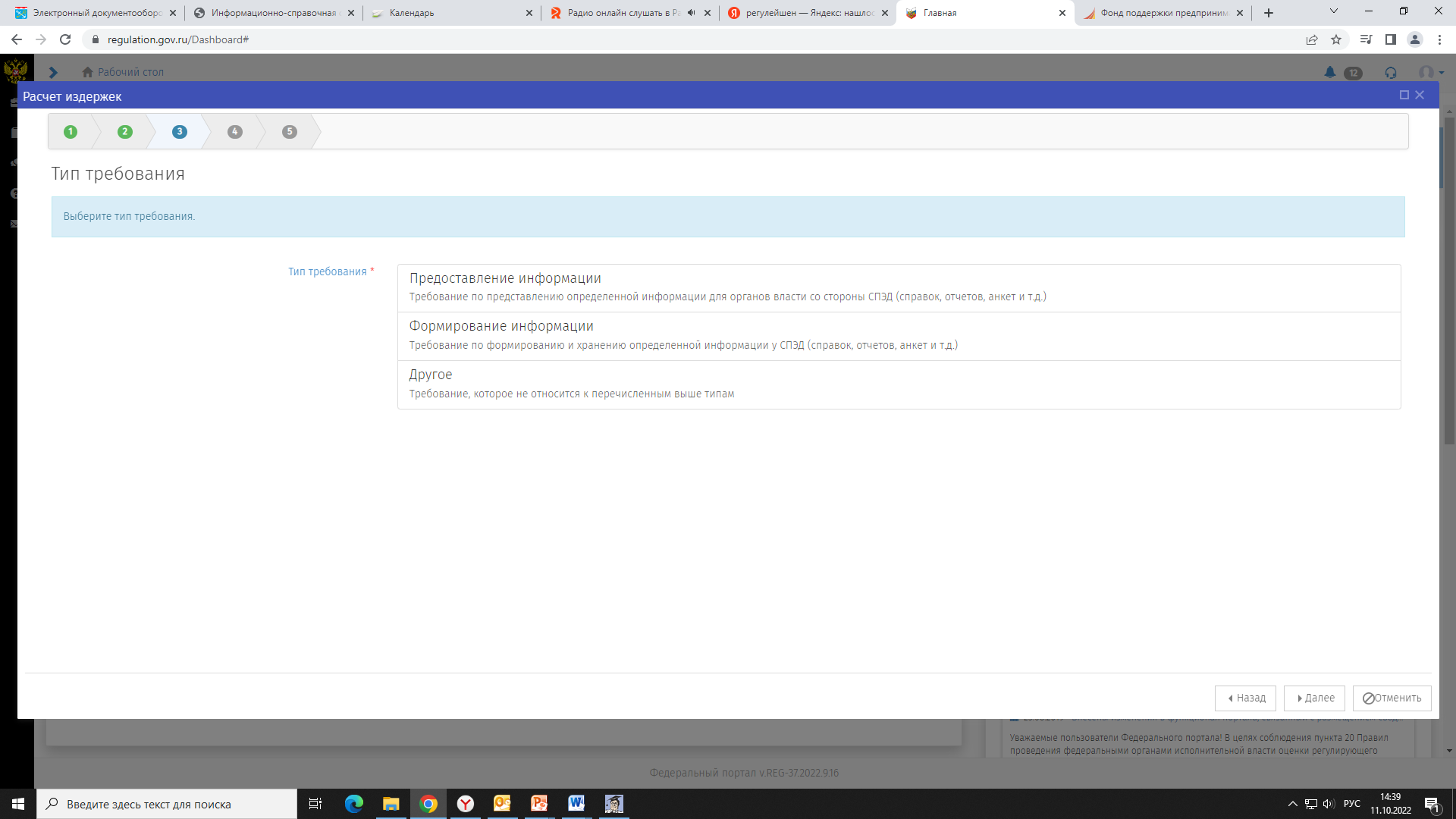 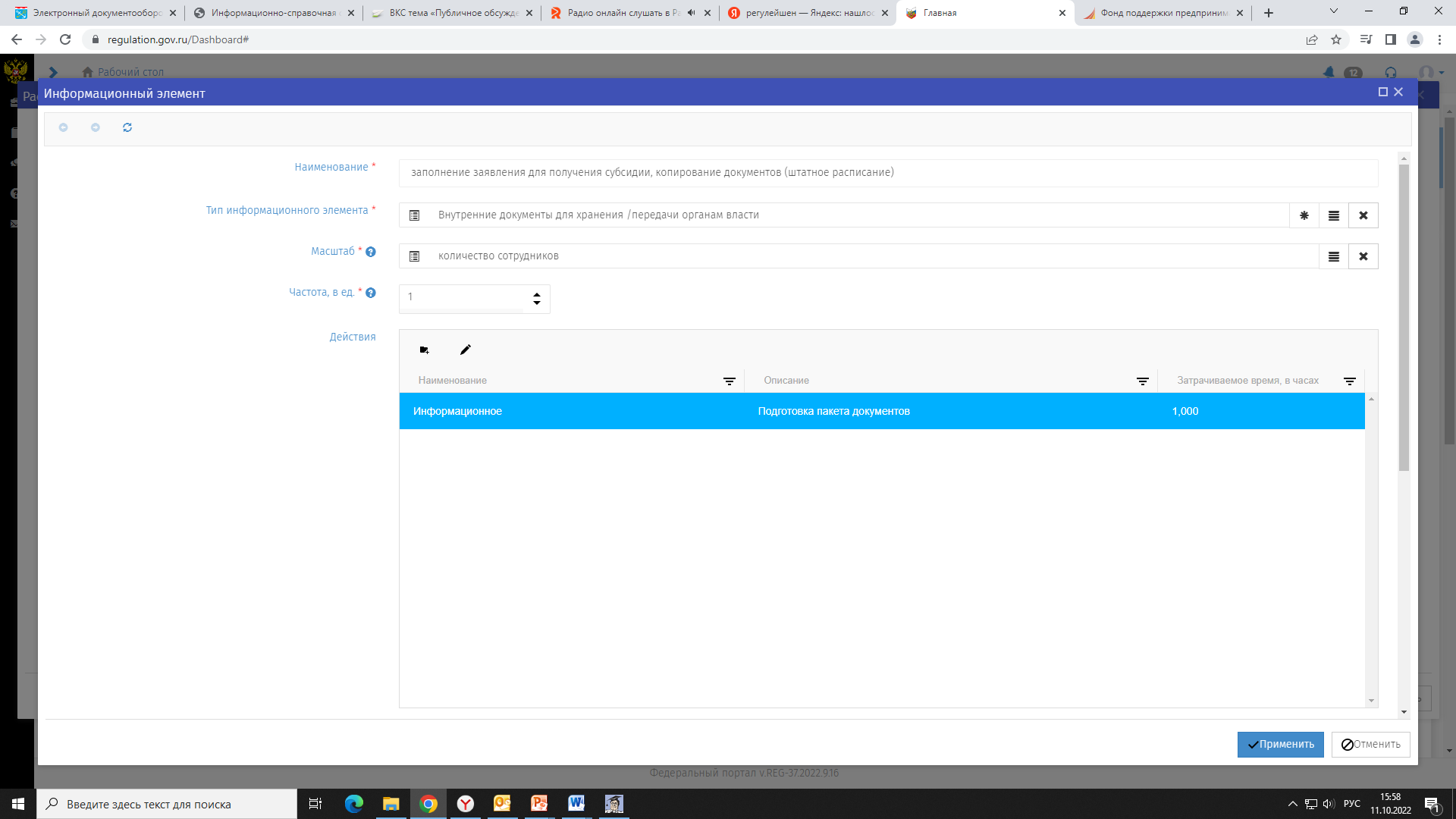 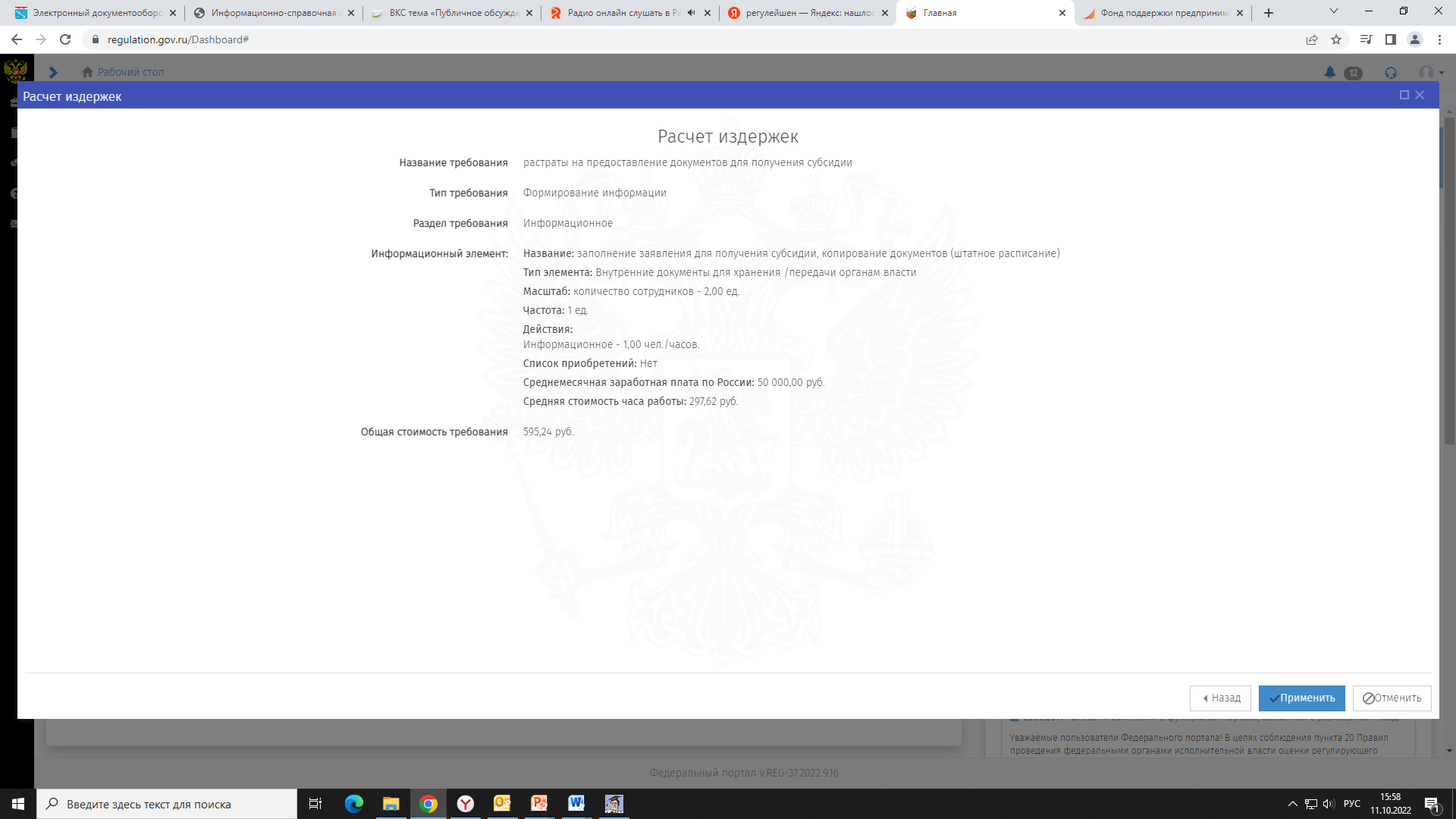 В случае, если проект акта содержит обязательные требования, в разделе 9 ПЗ необходимо указать на соответствие их принципам, установленным Федеральным законом от 31.07.2020 №247-ФЗ «Об обязательных требованиях в Российской Федерации».
Раздел 9 «Оценка рисков неблагоприятных последствий применения предлагаемого правового регулирования»
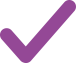 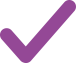 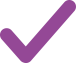 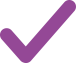 Виды рисков
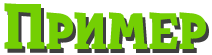 Раздел 10 «Сравнение возможных вариантов решения проблемы»
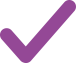 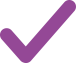 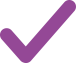 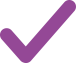 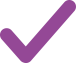 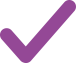 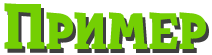 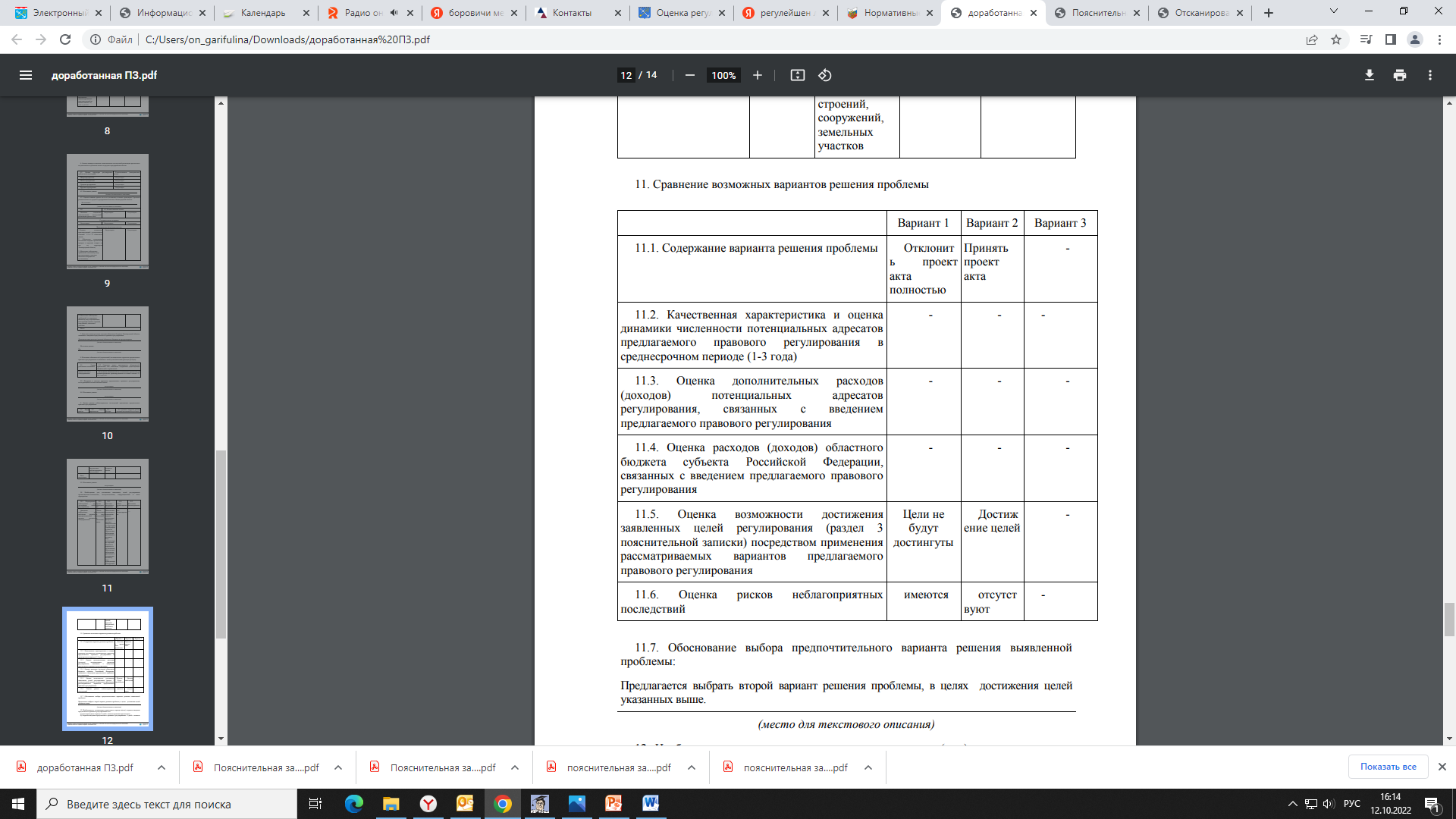 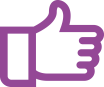 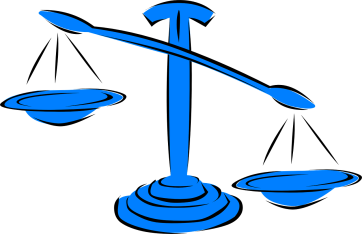 Вариант №1
Вариант №2
Обоснование выбора предпочтительного способа решения проблемы делается на основе сопоставления издержек и выгод различных способов.
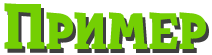 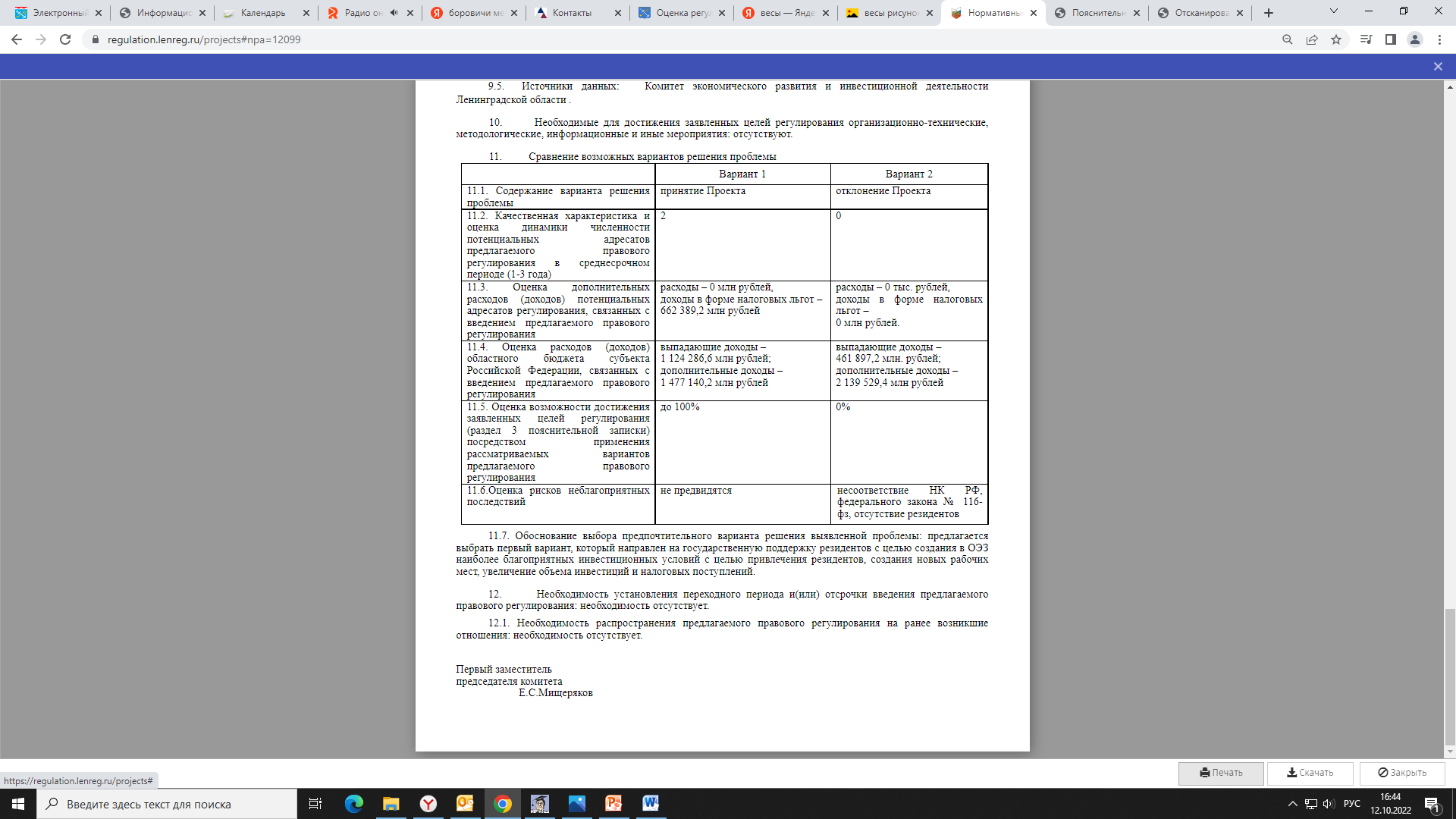 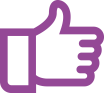 Раздел 11 «Прочие положения»
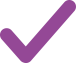 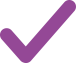 Раздел 12 «Необходимость установления срока действия акта, содержащего обязательные требования, и(или) отлагательного срока вступления в силу акта с учетом положений   Федерального закона от 31.07.2020 № 247-ФЗ «Об обязательных требованиях в Российской Федерации»
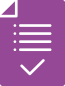 Статья 3. Действие обязательных требований

1. Положения нормативных правовых актов, устанавливающих обязательные требования, должны вступать в силу либо с 1 марта, либо с 1 сентября соответствующего года, но не ранее чем по истечении девяноста дней после дня официального опубликования соответствующего нормативного правового акта, если иное не установлено федеральным законом, Указом Президента Российской Федерации или международным договором Российской Федерации, предусматривающими установление обязательных требований.
Изменения в ранее принятые акты могут вступать в силу в иные сроки, если в заключении об ОРВ установили одновременно следующее:

поправки вносят для снижения затрат физлиц и компаний на исполнение уже установленных требований в сфере предпринимательской и другой экономической деятельности;

-    изменения не содержат новых условий, ограничений, запретов и обязанностей.
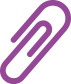 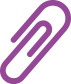